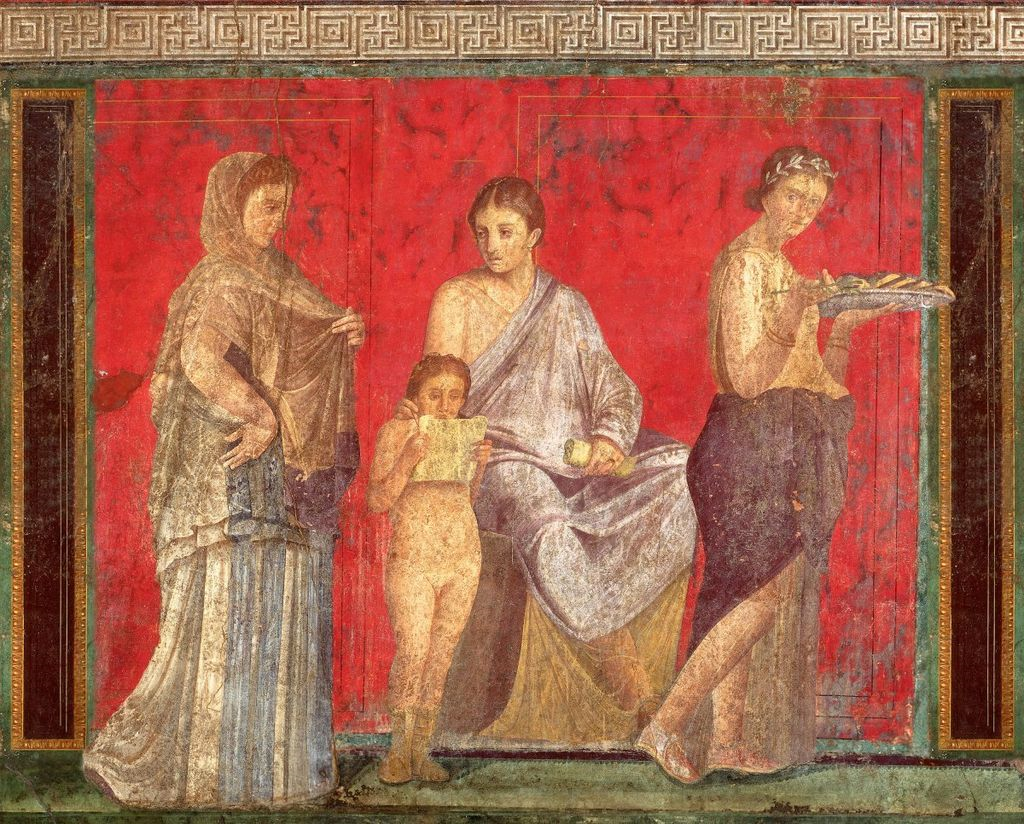 Affresco dalla Villa dei Misteri
Menade da Ercolano
Affresco con scena storica dalla necropoli dell'Esquilino, tra le prime testimonianza di pittura su affresco romana pervenutaci
Casa di via Graziosa, scena dell'Odissea (Attacco dei Lestrigoni)
Affreschi in secondo stile pompeiano nel Santuario repubblicano di Brescia
Villa di Livia
Grottesche di quarto stile nella Domus Aurea
Affresco con architetture fittizie, dalla basilica di Ercolano
Affreschi della sinagoga di Doura Europos
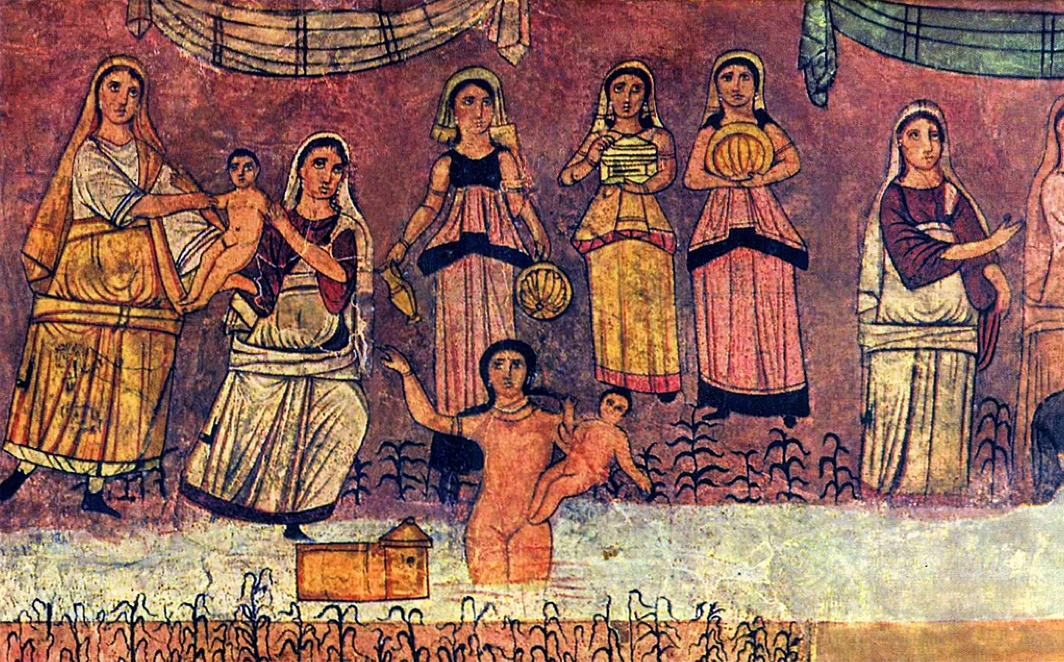 Affreschi della sinagoga di Doura Europos
Doura Europos,sinagoga
Doura Europos, sinagoga
Buon pastore seconda metà del III secolo, Catacombe di Priscilla, Roma